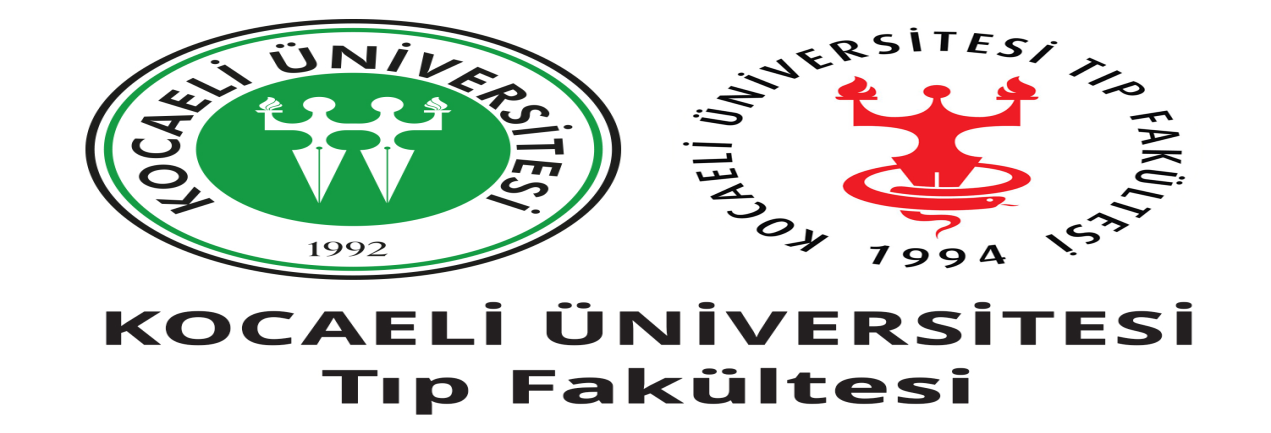 DÖNEM 6 ÇALIŞTAY SUNUMUMAYIS, 2017Doç. Dr. Nurettin Özgür DOĞANYrd. Doç. Dr.İrem KARAÜZÜMİnt. Dr. Melike Pelin ÖZDOĞRU
İNTERN DOKTOR KİMDİR?
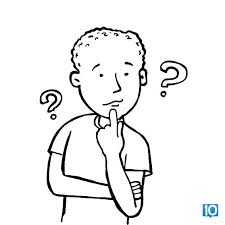 ÖĞRENCİ ?
HEMŞİRE?
NST ELEMANI ?
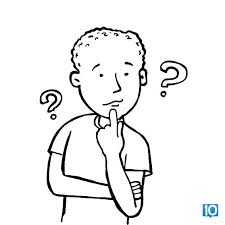 EKG TEKNİSYENİ ?
SEKRETER ?
PERSONEL ?
DOKTOR ?
İNTÖRNLÜK DÖNEMİ
Tanım:
‘’Asistanların ve öğretim elemanlarının gözetiminde hekimlik faaliyetleri yürütülmesi’’

Temel Hedef:
‘’Sık karşılaşılan hastalıkların takip ve tedavi süreçlerinin içinde yer alarak hasta pratiğinin geliştirilmesi’’
EĞİTİM PROGRAMI
Acil Tıp (2 ay)

Kadın Hastalıkları ve Doğum (1 ay)Cerrahi Birimler (1 ay); genel cerrahi, çocuk cerrahisi, göğüs cerrahisi, üroloji, anestezi, kbb , plastik cerrahi

Halk Sağlığı (2 ay)
EĞİTİM PROGRAMI
Çocuk Sağlığı ve Hastalıkları (2 ay)

İç Hastalıkları (2 ay); iç hastalıklarının yandallarına ek olarak kardiyoloji, göğüs hastalıkları, dermatoloji, enfeksiyon hastalıkları ve nöroloji

Psikiyatri (1 ay)
    Klinik Farmakoloji (15 gün)
    Seçmeli (15 gün); anestezi, beyin cerrahisi, çocuk cerrahisi, genel cerrahi, kadın hastalıkları ve doğum, kbb, plastik cerrahi, üroloji, dermatoloji, ftr, göğüs hastalıkları, nöroloji, radyoloji, tıbbi genetik, fizyoloji, mikrobiyoloji, tıp tarihi ve etik
EĞİTİM PROGRAMI
6 rotasyon diliminin her birinde yaklaşık 30 öğrenci
OLUMLU GERİ BİLDİRİMLER
Seçmeli staj seçeneklerinin sayısı arttı.

 Her bölümde ‘intörn sorumlusu öğretim üyesi’ var.

 Bölümlerin bazılarında intörn eğitimine yönelik bir planlama gerçekten var; makale sunumu, seminer sunumu, intörn dersleri, hasta tartışma saatleri vb.
ÖNEMLİ KONULAR
Hasta sorumluluğu alma ile ders çalışma arasında tercih yapıyor olma
Kişisel motivasyonun belirleyici unsurlar arasında üst sıralarda yer alması
Sayı fazlalığının uygulamanın kalitesini düşürmesi
ÖĞRENCİ GERİ BİLDİRİMİNDE ANA KONULAR
Görev tanımlarına bağlı sorunlar
Hiyerarşi
Poliklinik çalışma sürelerinin az olması
Yardımcı personel gibi çalışmak yerine hasta sorumluluğu verilmesi  
İletişim sorunları
ÖĞRENCİ GERİ BİLDİRİMİNDE ANA KONULAR
İntern odalarının fiziki şartlarının kötü olması
İntern kartlarının servislerde işlevsel olmaması
EKG sorumluluğunun eğitimi verilmeden intörnlere yüklenmesi ve cihazların kullanımı sırasında sürekli sorunlar yaşanması
İntern eğitimi için yapılan derslerin acil tıp, halk sağlığı ve pediatri anabilim dalları dışında yapılmaması
PLANLAMA
Bölümlerin çoğu geri bildirim almıyor. Bu nedenle aynı sorun en az bir eğitim dönemi boyunca devam ediyor. Online geri bildirim?

 İntörn kimlik kartlarının sene başında tüm servislere girebilecek şekilde işlevsel hale getirilmesi

 İntörn odalarının fiziki şartlarının iyileştirilmesi
PLANLAMA
İntörnlerin rotasyona başladığı ilk gün intörn sorumlusu öğretim üyesi ve uygun gördüğü kişilerle (servisin sorumlu asistanı ve hemşiresi) toplanılması ve bu toplantıda:

 Çalışma düzeni
 İntörn görev ve sorumlulukları
 Nöbet şartları
 Hedeflenen yeterlilikler/beceriler
 Eğitim toplantıları
PLANLAMA
Bölüm içindeki çalışma düzeni ve kurallar başlangıçta konuşulur ise özellikle hiyerarşi, iletişim sorunları, görev ve sorumluluklarla ilgili sorunlar azalabilir.

 Katıldığımız vizitlerin intern eğitimine yönelik de olması
PLANLAMA
Öğretim üyelerinin intörnleri hasta takip süreçlerine daha fazla katması ve daha fazla sorumluluk vermesi

Asistanların öğrenci eğitiminin bir parçası olduklarının farkına varmaları ve bu konuda cesaretlendirilmeleri
PLANLAMA
Kendisine zaman ayıran bir öğretim üyesi ve asistan olduğunu, kendisine dönük bir eğitim programı olduğunu, hasta sorumluluğunun kendisine verildiğini görmesi öğrencinin motivasyonunu artırabilir.
PLANLAMA
İntörnlere dönük eğitim programlarının her anabilim dalında yapılandırılmış hale getirilmesi
Diğer dönemlerdeki gibi bir eğitim programının oluşturulması
Psikiyatri servisinde nöbete kalmanın gerekliliğinin tartışılması
NST ve EKG teknisyeni alımının tekrar gündeme getirilmesi
TÜM ÖĞRETİM ÜYELERİMİZ DAVETLİDİR 
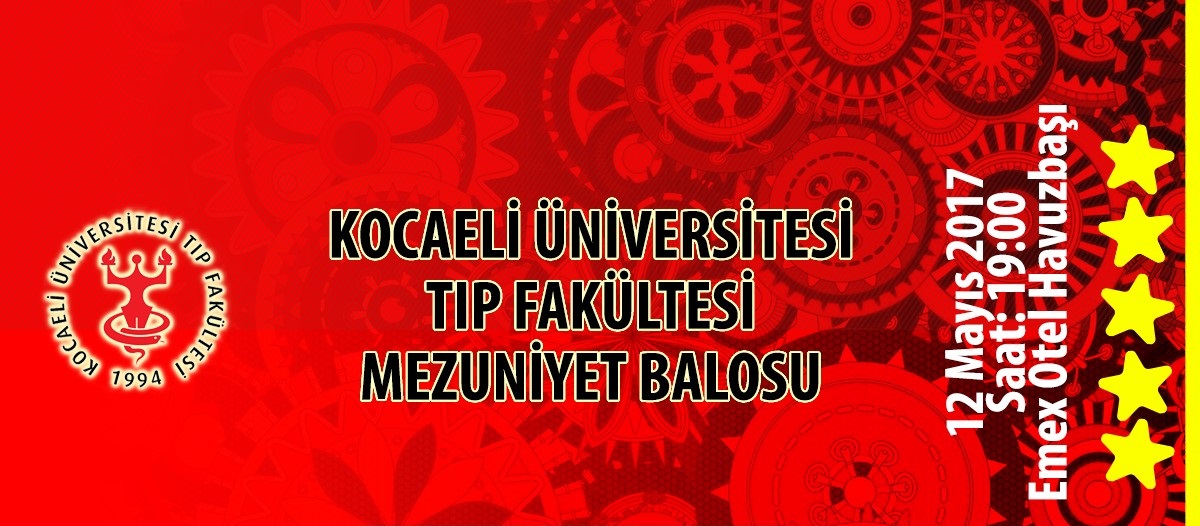